Pertemuan 3
TRANSFORMASI STRUKTUR EKONOMI
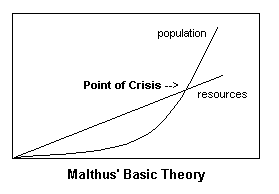 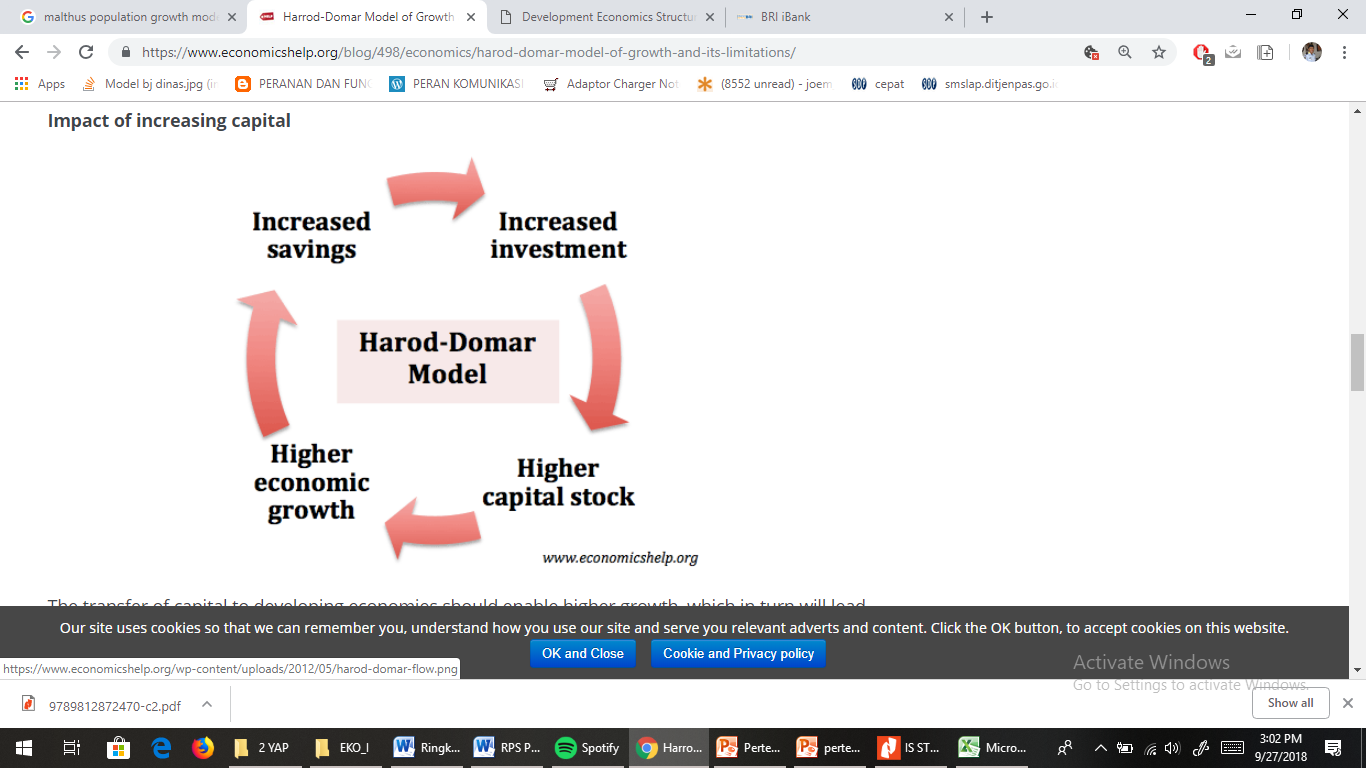 Pengertian Struktur Ekonomi
Farida (2012) Menjelaskan Pembangunan Ekonomi jangka panjang pada dasarnya 4 dimensi pokok
Pertumbuhan
Penanggulangan Kemiskinan
Perubahan /Transformasi Ekonomi
Keberlanjutan pembangunan masyarakat agraris menjadi masyarakat industri
Menurut Kuznet, Perubahan Struktur ekonomi /transformasi struktural didefinisikan  sebagai rangkaian perubahan saling terkait satu dengan yang lainnya dalam komposisi permintaan agregat, perdagangan luar negeri (ekspor impor) dan penawaran agregat (produksi dan penggunaan faktor produksi) yang diperlukan guna mendukung proses pembangunan dan pertumbuhan ekonomi
Perubahan Struktur ekonomi sektor primer menjadi Manufaktur dan Jasa
Lapangan Usaha dalam perhitungan BPS
Pertanian, Peternakan, Kehutanan dan Perikanan
Pertambangan dan Penggalian
Industri Pengolahan (migas dan Tanpa Migas)
Listrik, Gas dan Air Bersih
Bangunan
Perdagangan, Hotel dan Restoran
Pengangkutan dan Komunikasi
Keuangan, Persewaan dan Jasa perusahaan
Jasa-Jasa (pemerinthan umum dan Swasta)
TEORI DASAR DALAM TRANSFORMASI EKONOMI
Structural change (Lewis theory of Development)( 1955 )
Bisa dibaca pada http://www.economicsonline.co.uk/Global_economics/Structural_change_theory.html
Chenery
Perubahan struktur ekonomi dalam sebuah negara ditandai dengan terjadinya perubahan besarnya sumbangan sektor primer (pertanian, pertambangan) menjadi sektor usaha sekunderIndustri pengolahan, Listrik, Gas dan air, bangunan) dan sektor tertier ( Perdagangan, hotel, restoran pengangkutan dan komunikasi, keuangan, sewa dan jasa perusahaan.
Sekilas Transformasi Ekonomi Indonesia
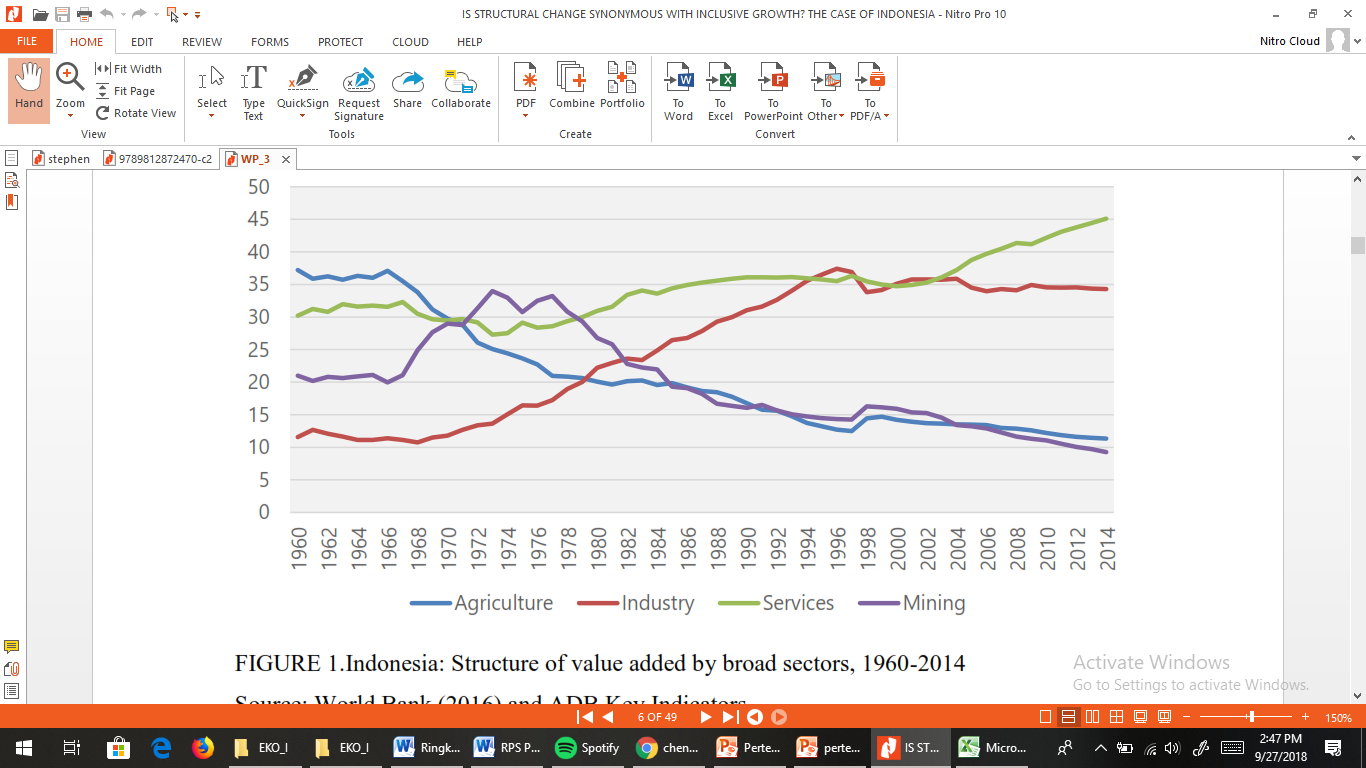 Sumber : Kim et al (2017)
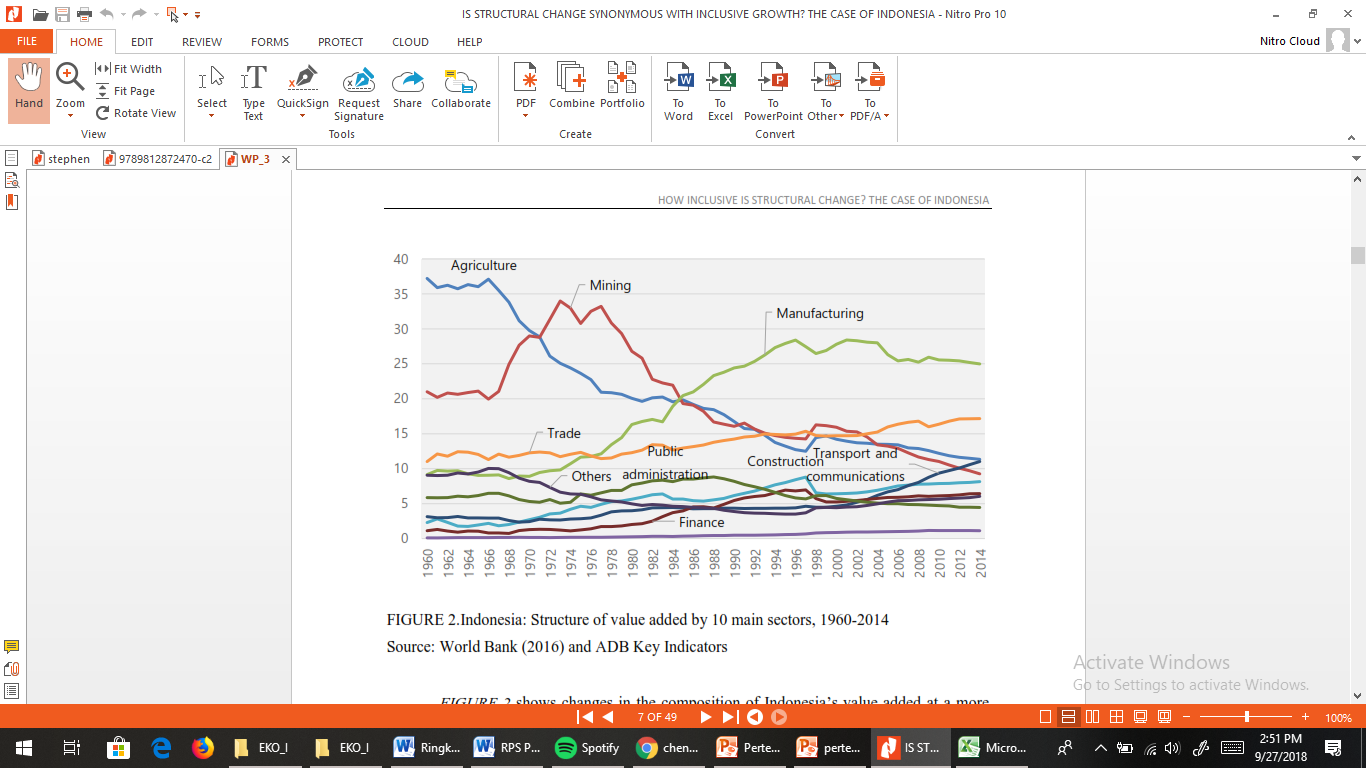 Sumber : Kim et al (2017)
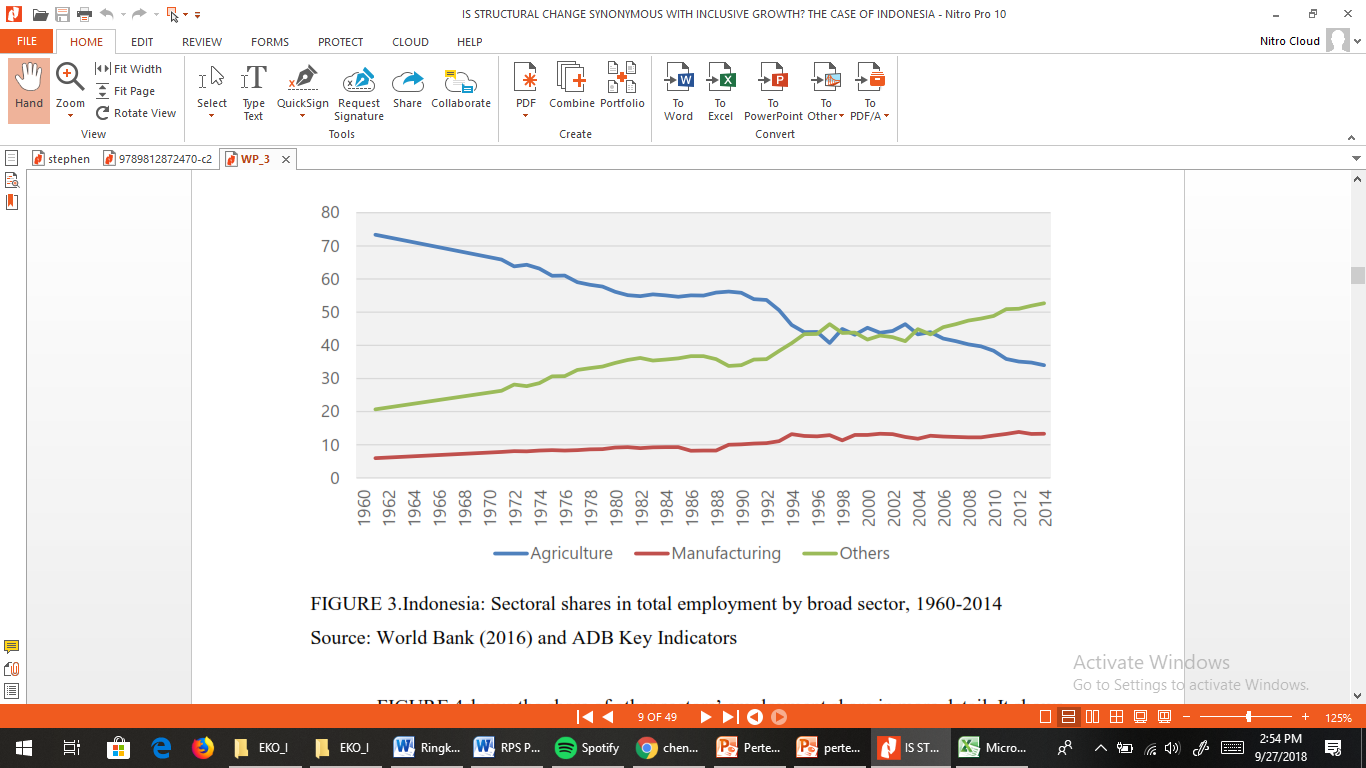 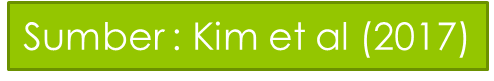